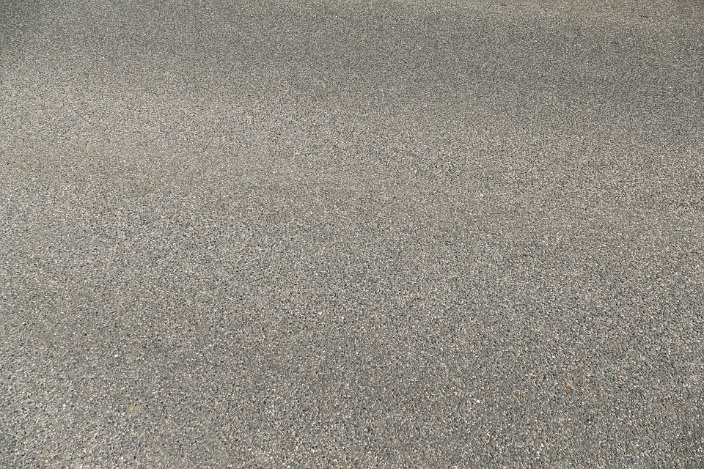 Older drivers: is your driving changing?
Worried about changes in your or an older relative’s driving? For tips on driving safely, for longer

Visit: www.olderdrivers.org.uk 

Call: 0808 801 0822

Email: info@olderdrivers.org.uk